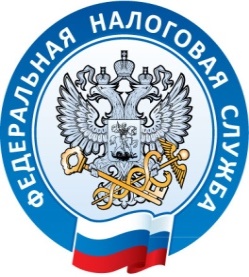 Начальник отдела налогообложения доходов физических лиц и администрирования страховых взносов
УФНС России по Тверской области
Е.В. Павлова
Новый налоговый режим для самозанятых
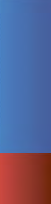 16.05.2019
Основная идея проекта
ЧТО ПРЕДЛАГАЕТСЯ?
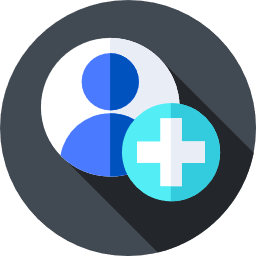 «Льготный» специальный 
 режим (не новый налог)



Расчеты с клиентами и взаимодействие с ФНС через специальное мобильное приложение



Длительный эксперимент с неизменными ключевыми параметрами
Дать людям альтернативную возможность выгодно для себя, максимально просто и удобно, в привычной для них среде, вести легальную деятельность
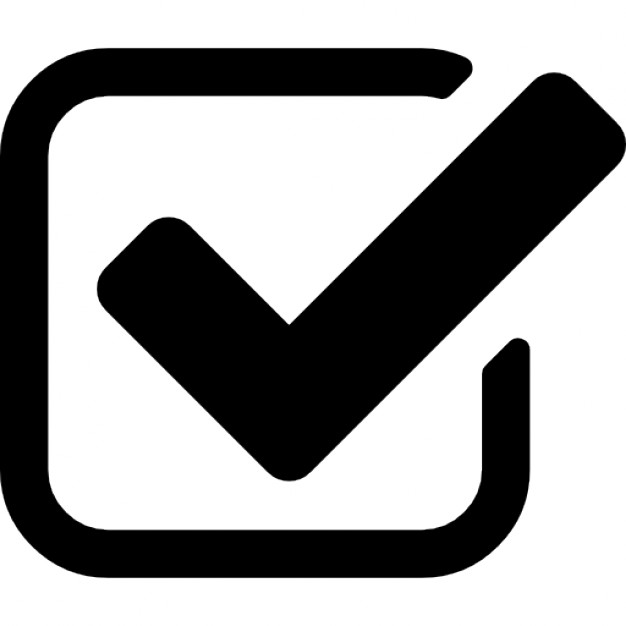 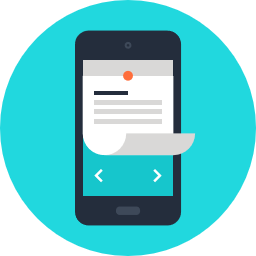 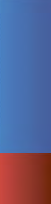 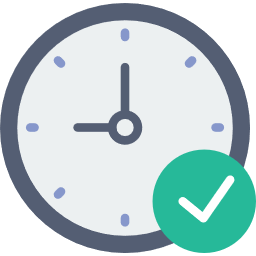 2
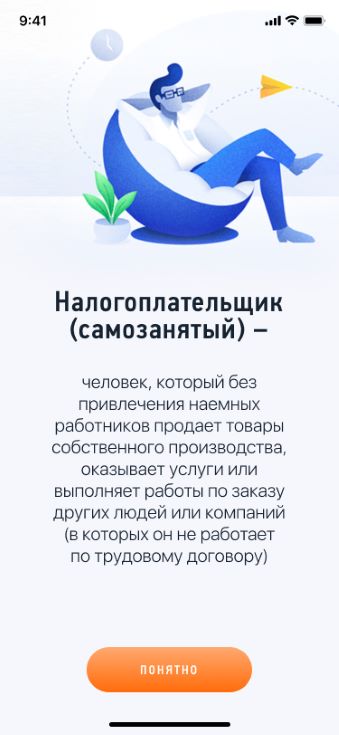 Налогоплательщик – участник эксперимента
Физическое лицо, в том числе индивидуальный предприниматель:



ведет деятельность на территории пилотного региона


перешел на специальный налоговый режим


получает профессиональный доход:
доход физических лиц от деятельности, при ведении которой они не имеют работодателя и не привлекают наемных работников по трудовым договорам, а также доход от использования имущества.
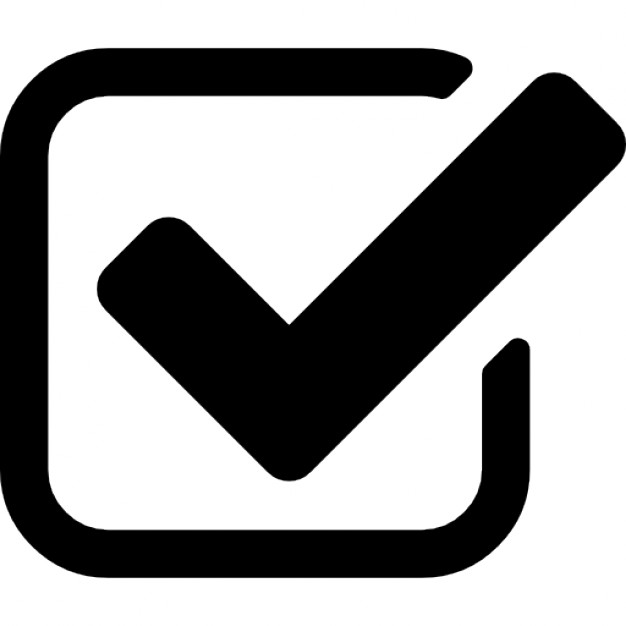 2,4
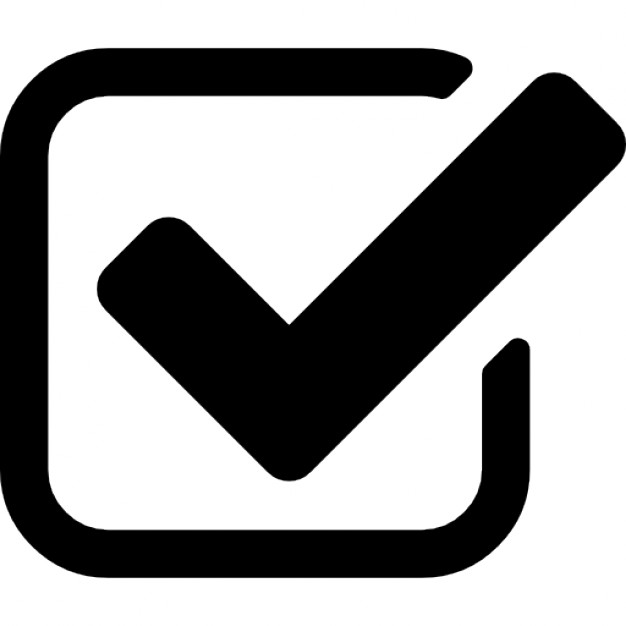 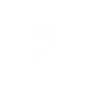 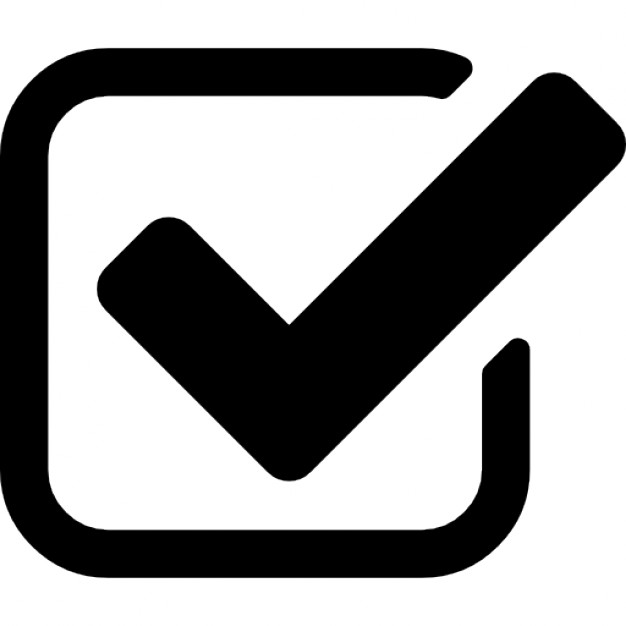 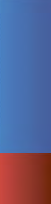 млн. руб. - предельный уровень профессионального дохода в год
3
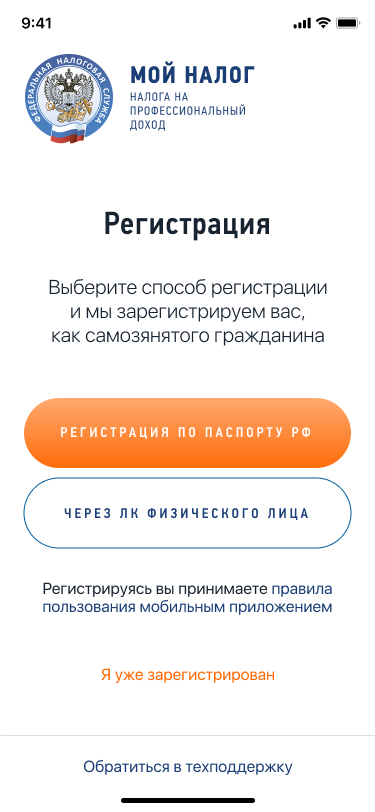 Постановка на учет
По паспорту РФ
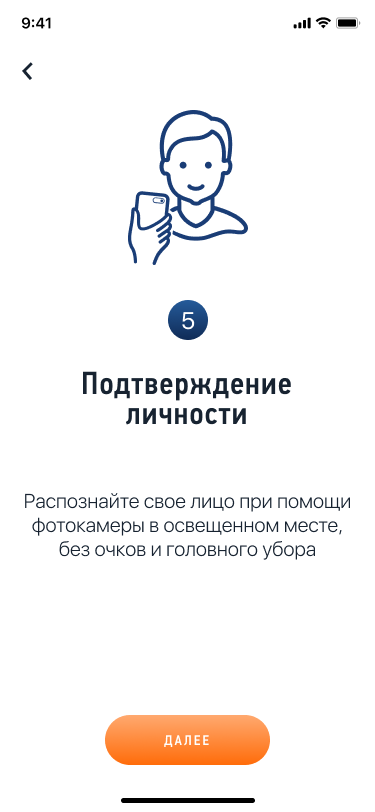 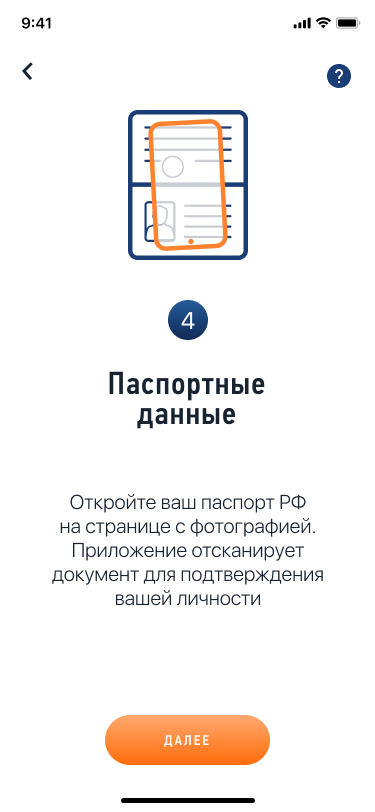 Сканирование паспорта
Подтверждение личности (фото лица)
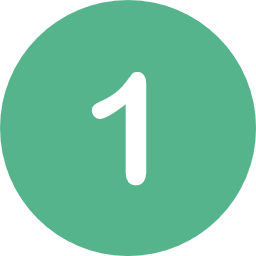 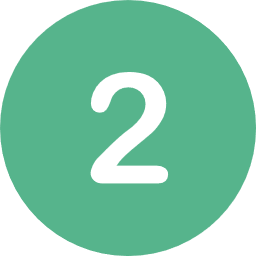 как налогоплательщика НПД
Через личный кабинет физического лица
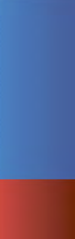 Ввод ИНН и пароля
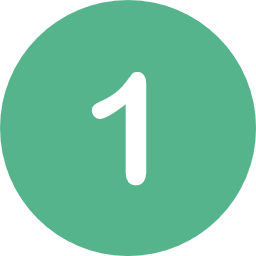 4
Основные параметры налогового режима
4%
при реализации физическим лицам
Объект налогообложения – доходы от реализации товаров (работ, услуг, имущественных прав)

Без НДФЛ и НДС

Налоговый вычет до 10 тысяч рублей

Не требуется применение ККТ

Регистрации в качестве ИП не требуется
Налоговая ставка (включены отчисления в ФОМС)
6%
при реализации юридическим лицам и ИП
1
Налоговый период
календарный месяц
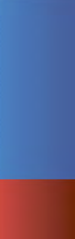 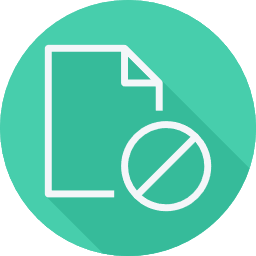 не представляется
Налоговая декларация
5
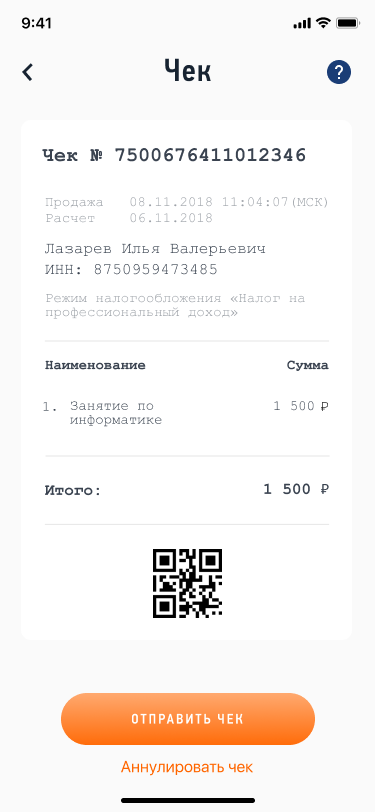 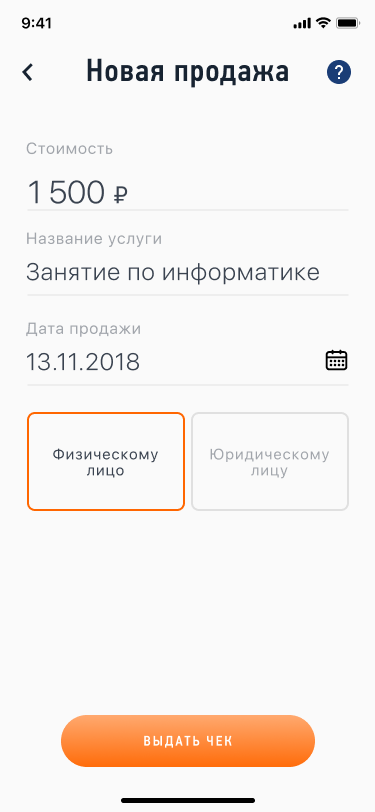 Расчеты
Самый простой способ фиксации расчета и выдачи чека
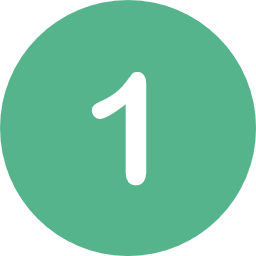 Указать стоимость и название услуги

Указать категорию покупателя (физическое или юридическое лицо)

Нажать кнопку «Выдать чек» – чек сформируется в облаке ФНС

Нажать кнопку «Отправить чек»
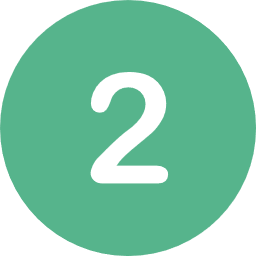 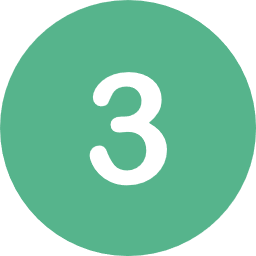 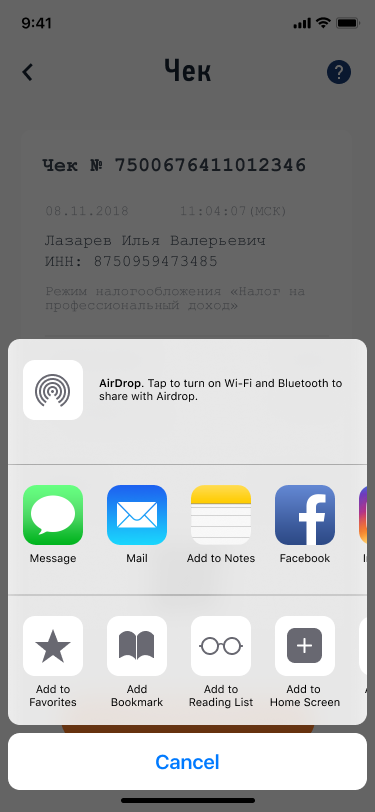 Через личный кабинет физического лица
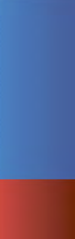 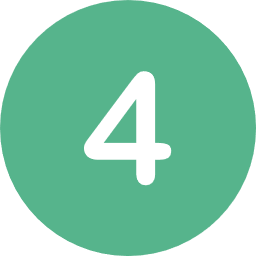 6
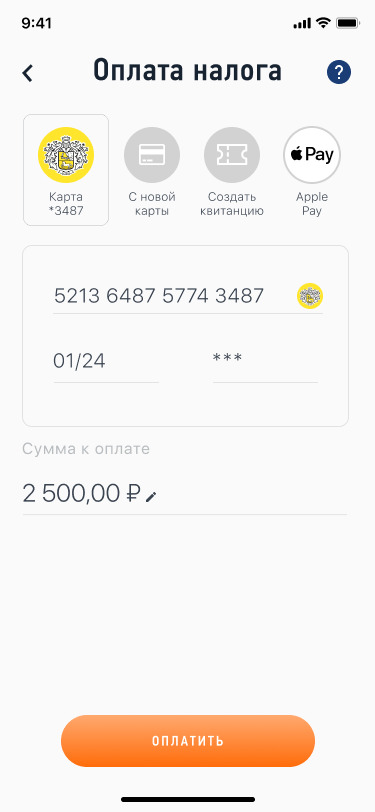 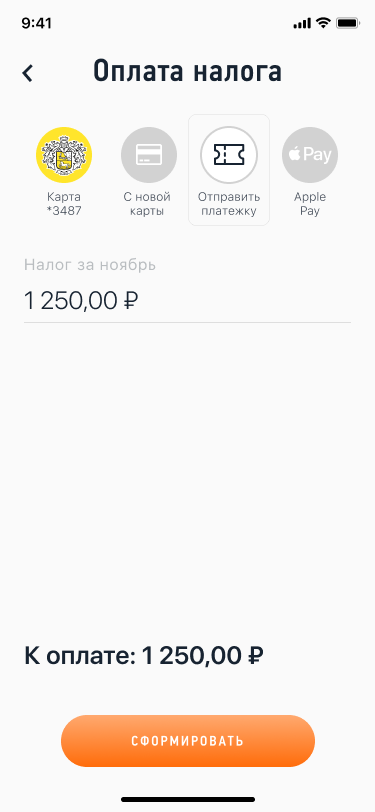 Оплата налога «в один клик»
Пользователь может согласиться с расчетом ФНС
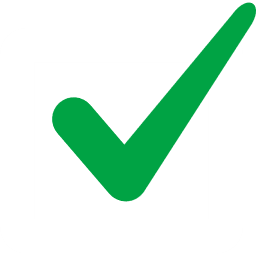 Или указать свою сумму
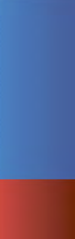 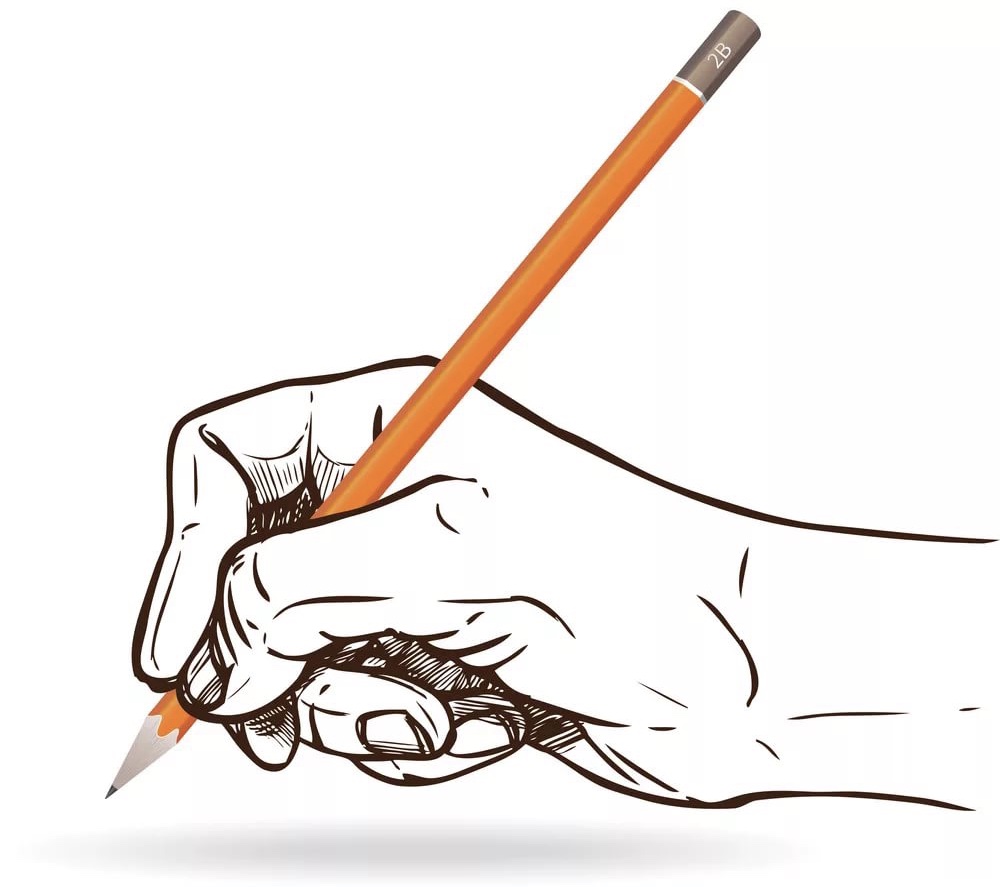 7
Спасибо за внимание!
2019